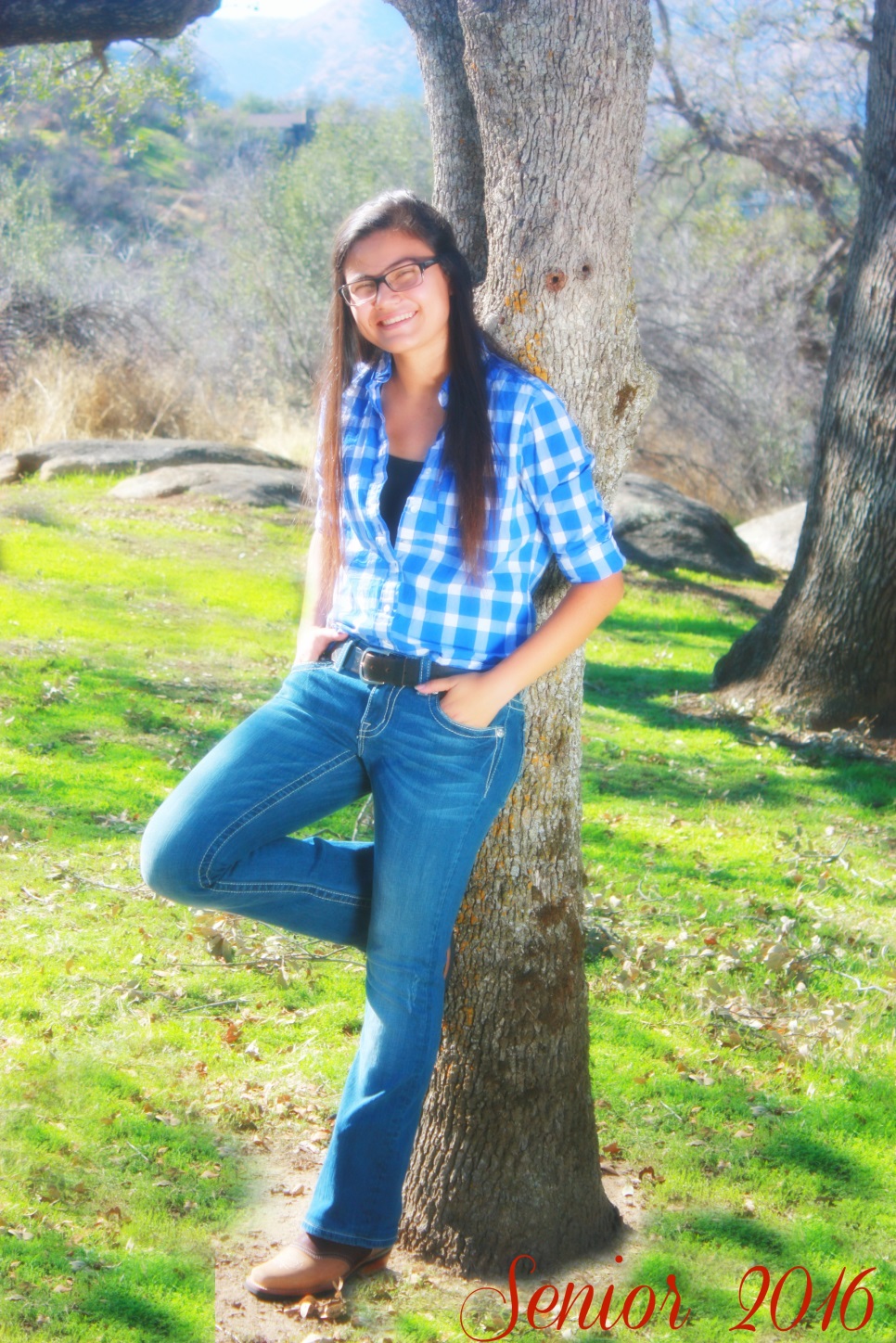 Crystal Lemus
Class of 2016
Lindsay High School
About Me
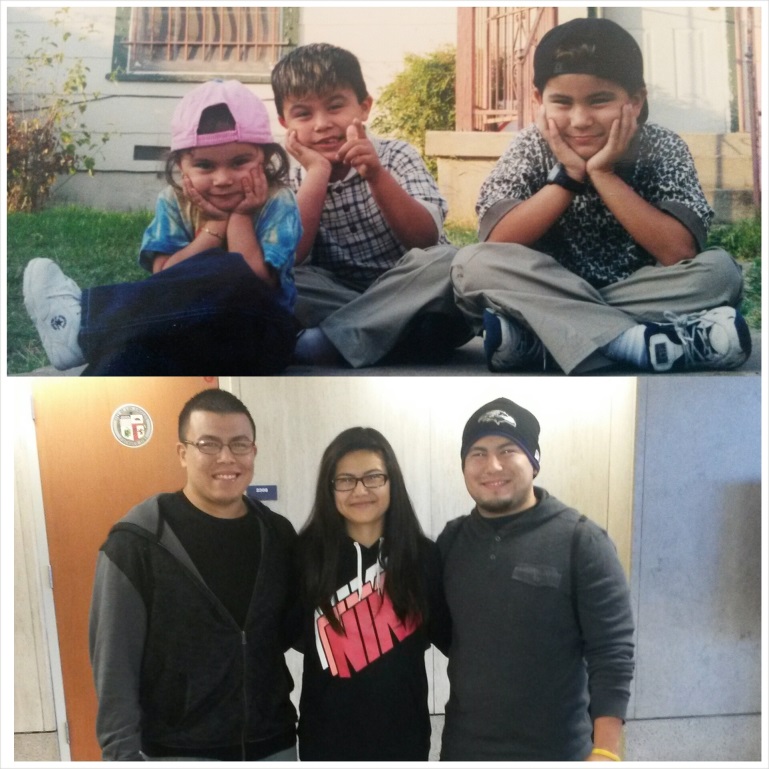 Born in Visalia
Raised in Texas for 13 years
2 brothers
Role models and motivated
Dyslexic
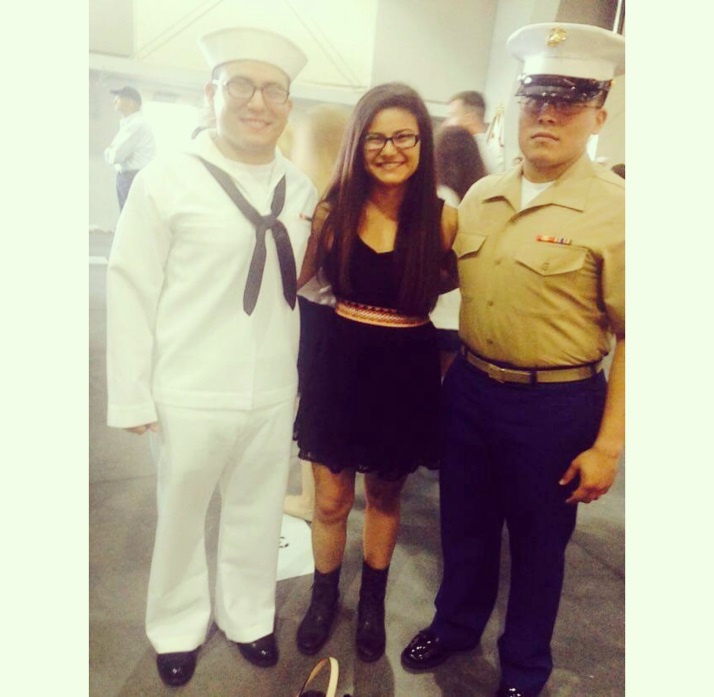 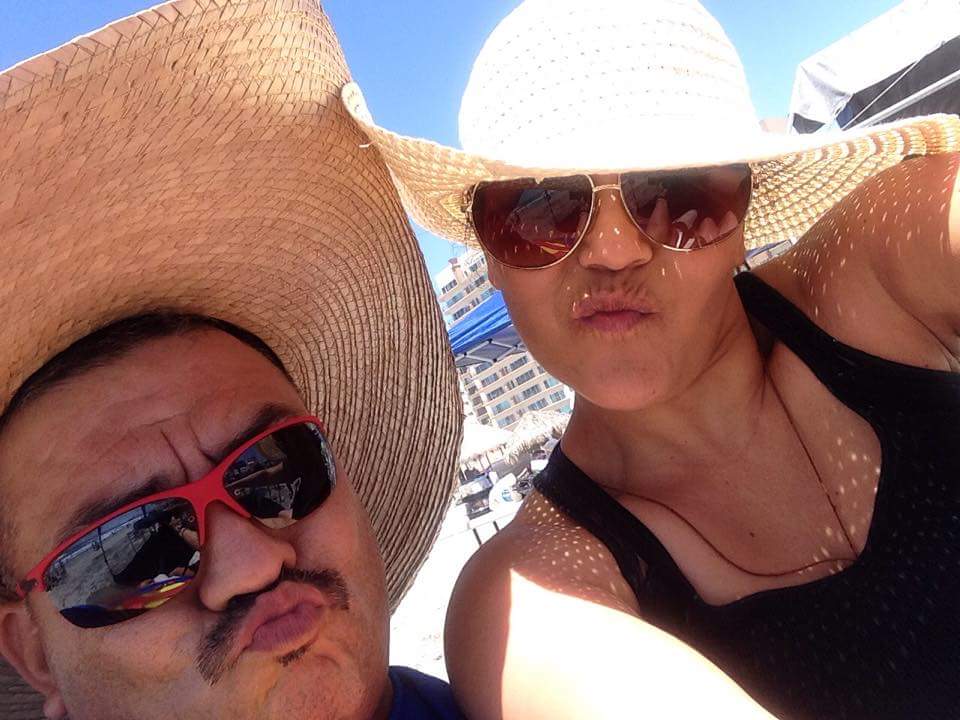 High School Experience
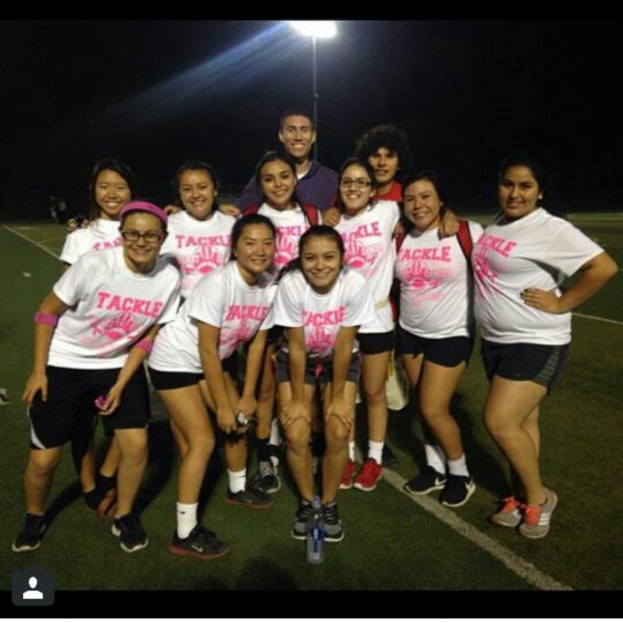 Clubs and Activities 		            
American Sign Language  
Future Farmers of America   
Future Business Leader of America
Powderpuff
Frosh Scorekeeper for Basketball    
        Sports  
Track and Field
Tennis
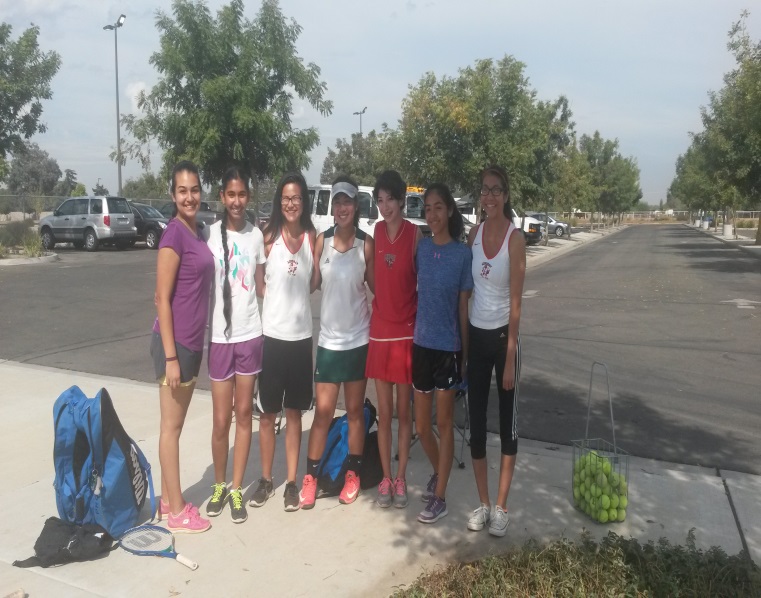 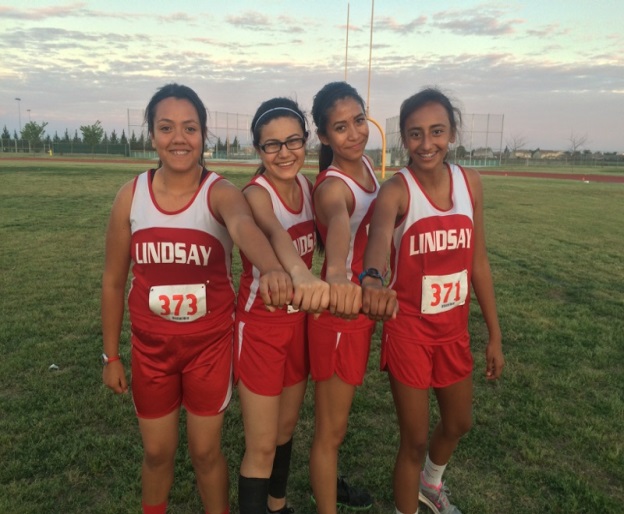 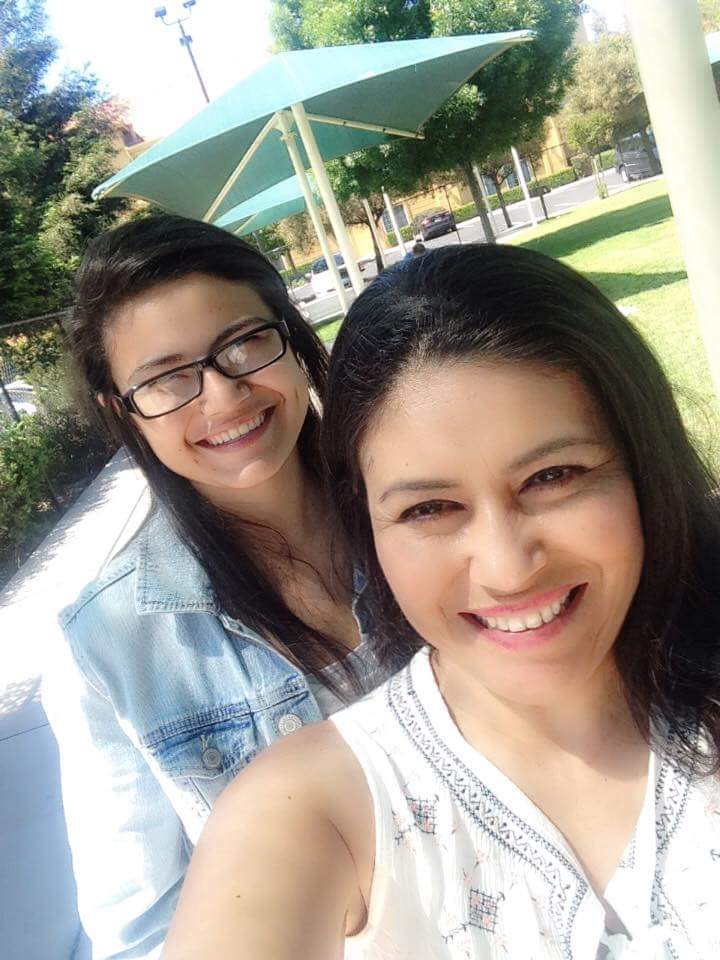 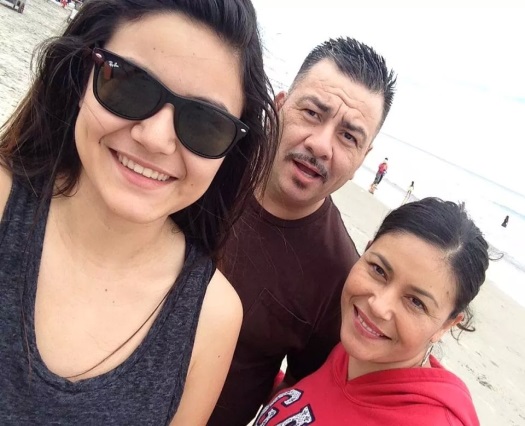 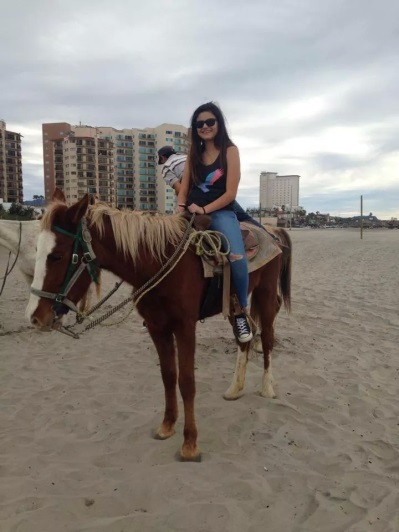 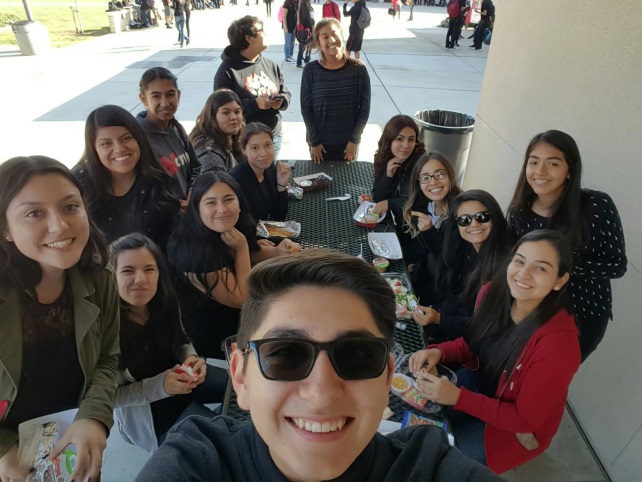 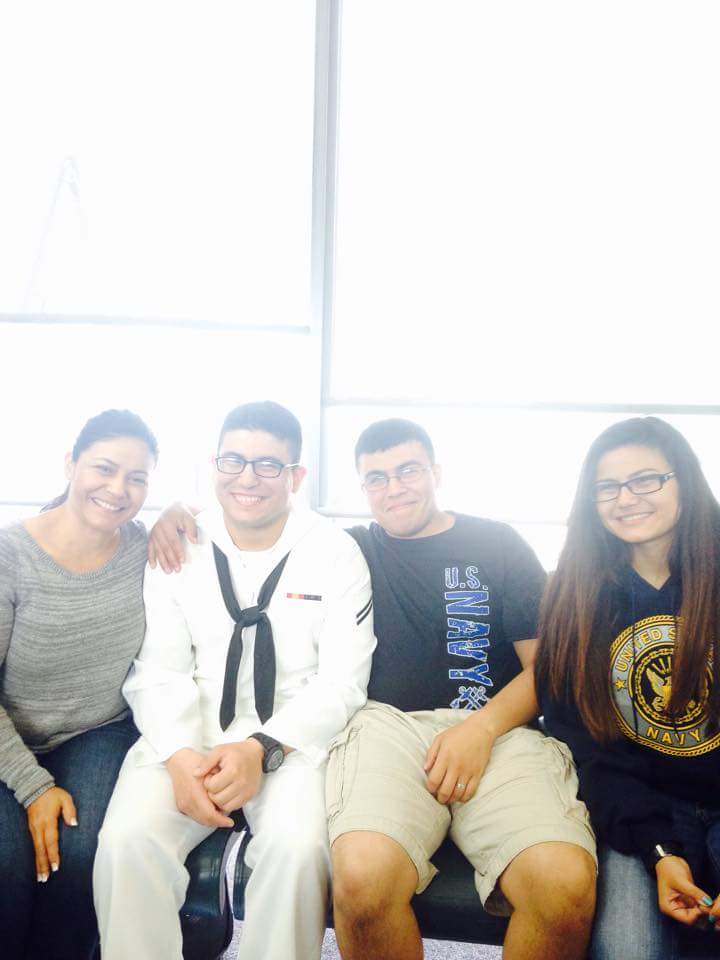 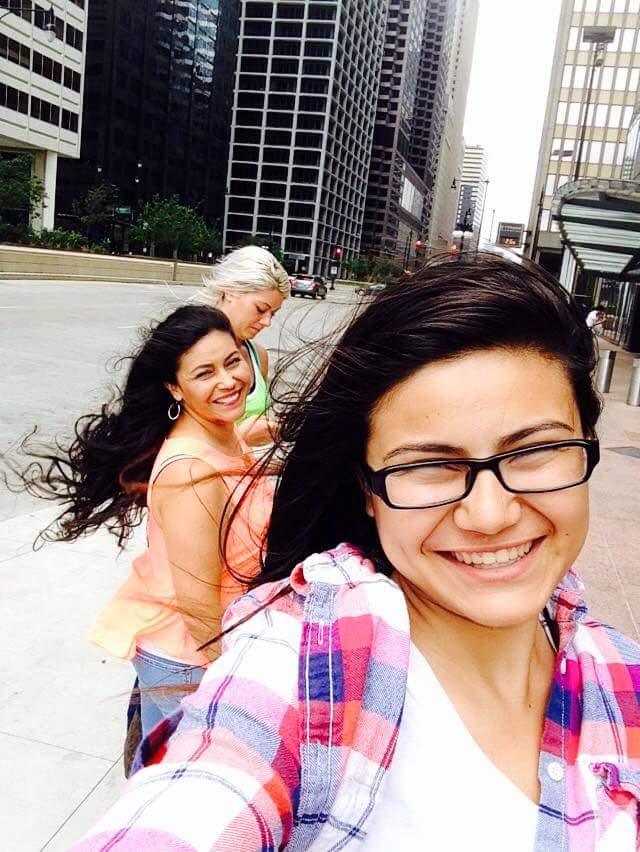 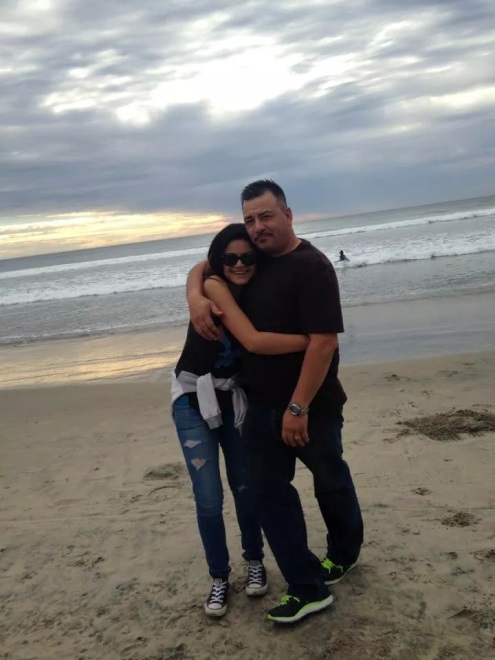 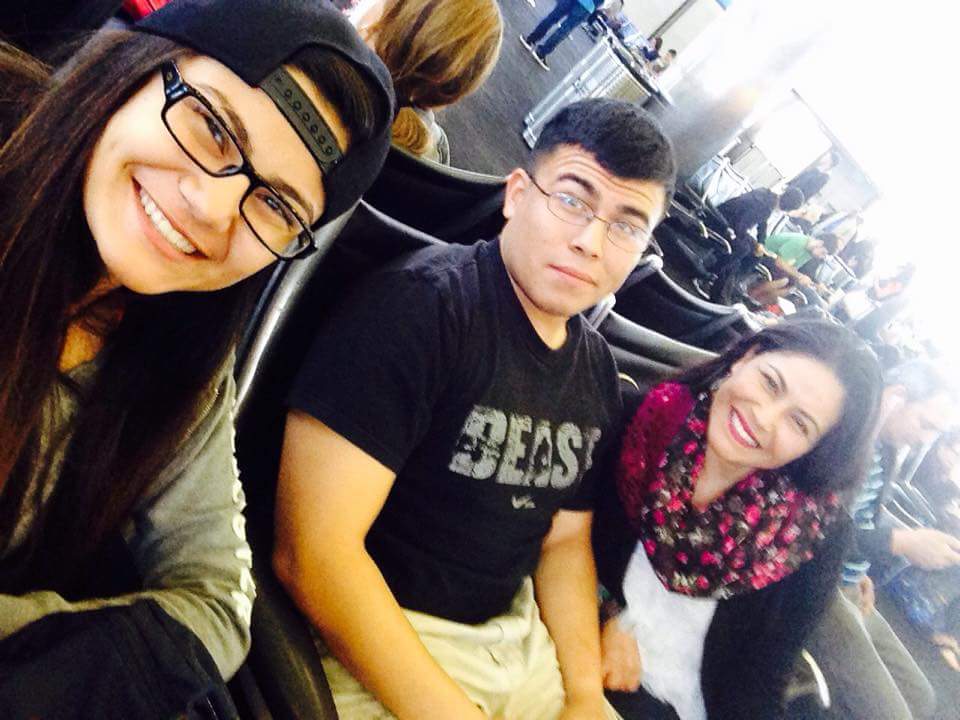 Job Shadow
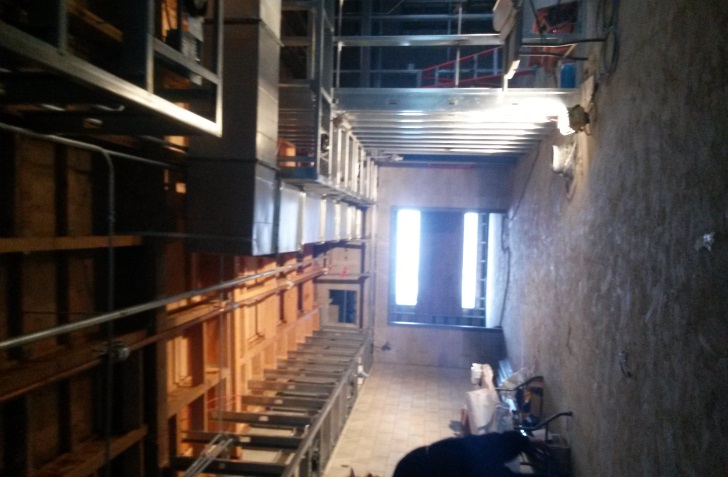 Mr. Daniel Adam
Construction  Management  
Traits needed
Leadership
Patience
Sociable
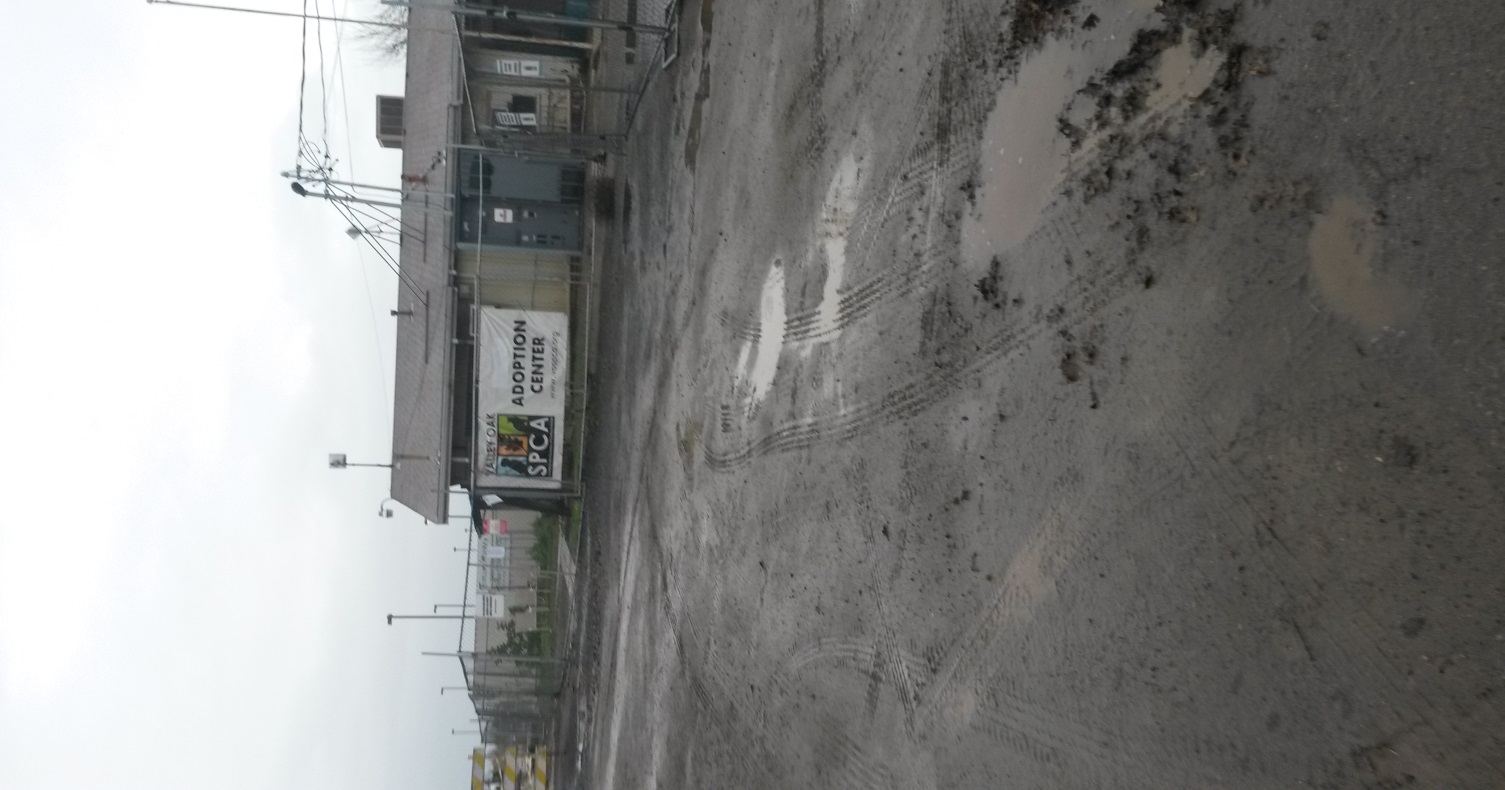 Pathway
Spanish
Took three years
Spanish 1, 2, and 3
Need it in the future
Able to communicate with more people
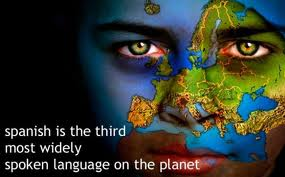 Struggles During High School
Getting on pace (Procrastination) 
Balancing my time 
Reading skills
Spanish Class
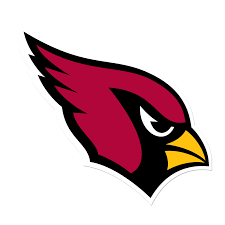 Post-High School Plans
Major in Psychology, Minor in Architecture
Become a Social worker  
Applied to 5 CSUs, 1 Private
Going to Whittier College
Earn a Bachelor's and Masters Degree
Travel the world
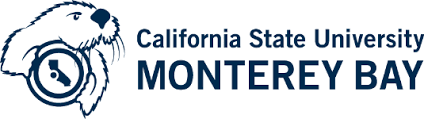 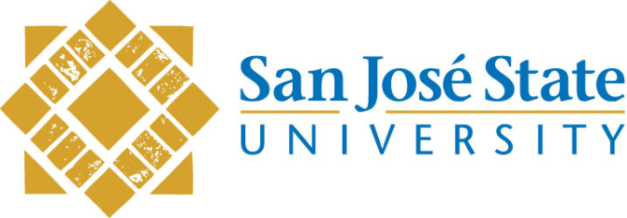 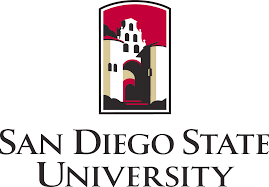 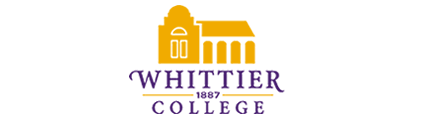 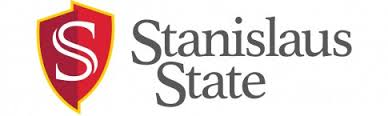 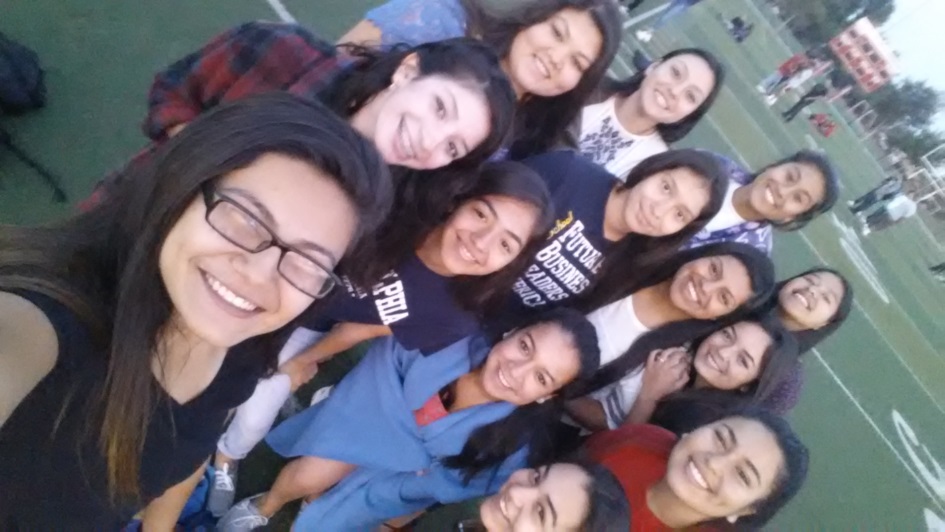 Leaving LHS
Memories
PBS system
Independent
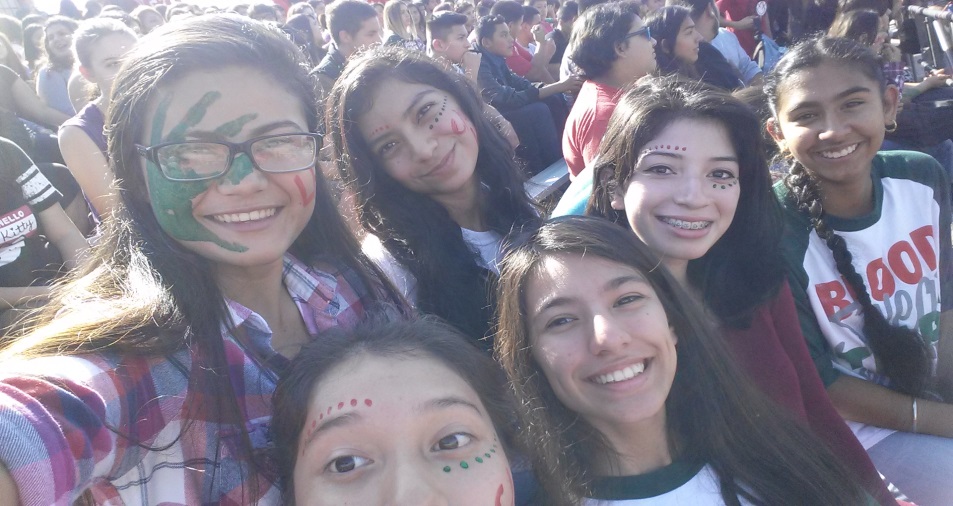 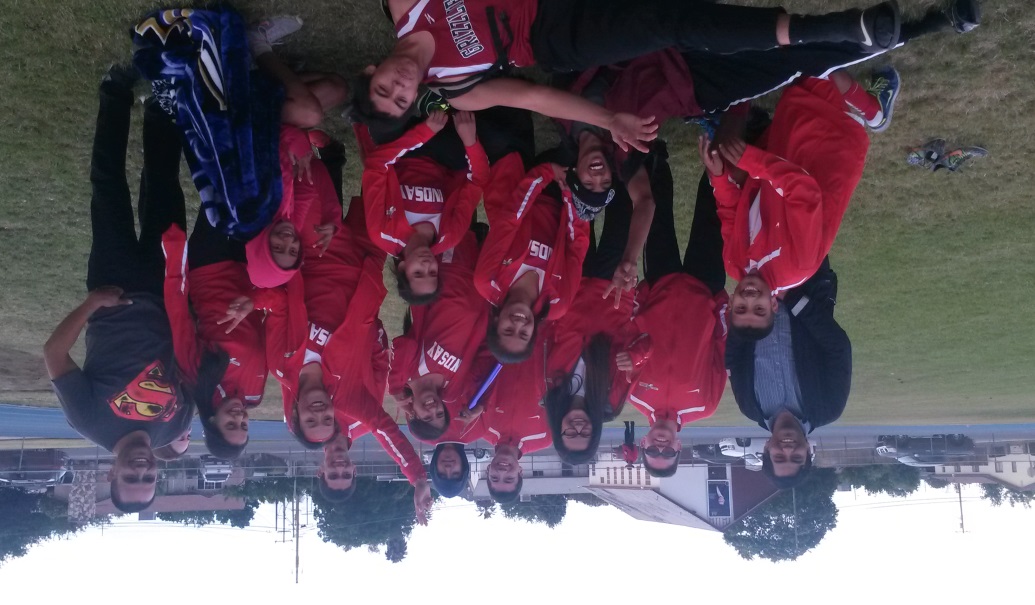 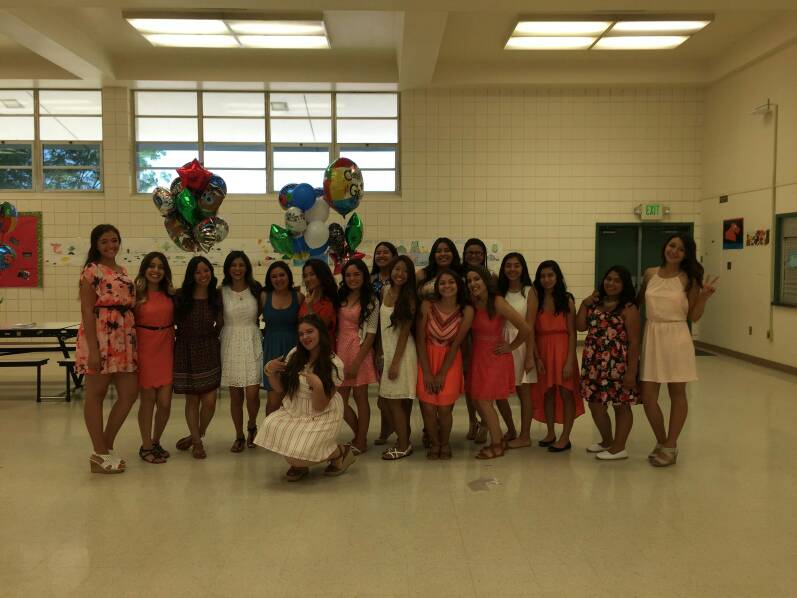 Questions?
Thank you for your time, hope you enjoyed.